x
x -
x )2
(x -
Mean = 808 ÷ 8         	= 101 pins
n = 8
102
1
1
x
102
1
1
20
sd =
101
0
0
(8-1)
98
-3
9
sd = √2.857…
99
-2
4
101
0
0
St. dev. = 1.69 (2dp)
103
2
4
102
1
1
808    0      20
1. First machine, 8 boxes:                         Solutions

    102  102  101   98   99   101   103   102

(a) Calculate the mean and standard deviation.        (4)
Q3.  Calculator allowed, if needed.
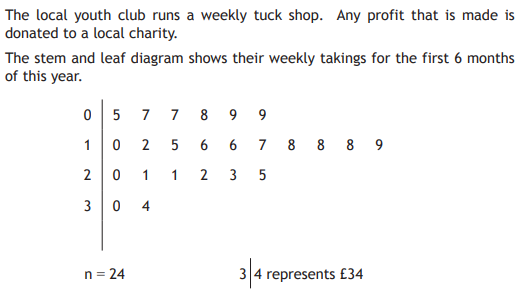 Median = £17.50
Q1 = £9.50
Q3 = £21
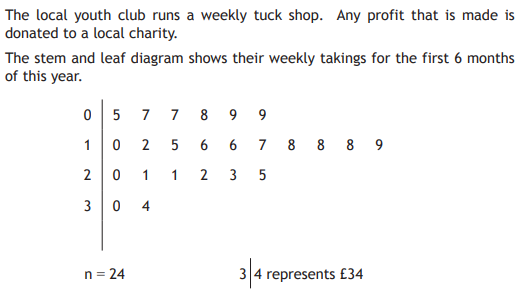 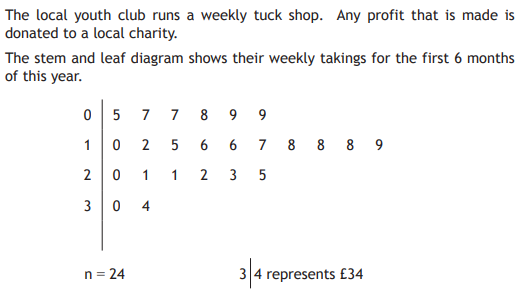 (a)
,                 and
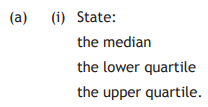 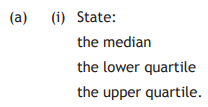 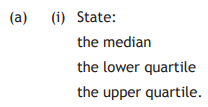 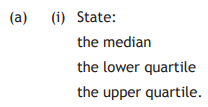 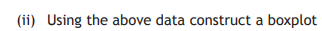 Use the data from the stem and leaf diagram to construct a box plot
(b)
Profit £
6
14
10
26
18
22
34
30
x -
x
x )2
(x -
Mean = 486.6 ÷ 6         	   = 81.1 seconds
n = 6
81.8
0.7
0.49
x
81.7
0.6
0.36
2.56
sd =
81.6
0.5
0.25
5
81.0
-0.1
0.01
sd = √0.512
80.3
-0.8
0.64
80.2
-0.9
0.81
St. dev. = 0.7155..
           = 0.72 seconds (2dp)
486.6   0     2.56
Q4. Goodhold tyres lap times, in seconds:

     81.8   81.7   81.6   81.0   80.3   80.2

(a) Calculate the mean and standard deviation.        (4)
Fraser changed the tyres to Megagrip tyres and recorded another six laps. These times produced a mean of 81.6 seconds and standard deviation of 0.65 seconds.
(b) Make two valid comments comparing the two 	 		types of tyres.
Q4.
(2)
On average, the lap times on the Goodhold tyres were
  faster, shown by the lower mean (81.1< 81.6 seconds).
The lap times on the Megagrip tyres varied less, shown
  by the lower standard deviation (0.65 < 0.72 seconds).
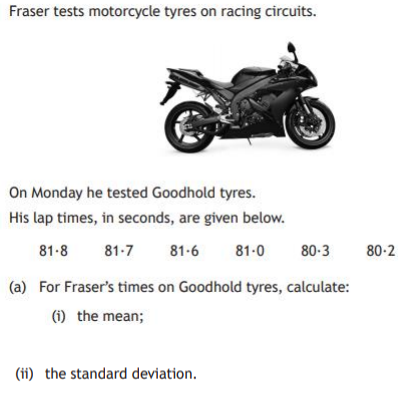 Q5. A car costs £15 600 when new.    
     It depreciates in value by 6.5% each year.
     What is it worth when it is sold 3 years later? 	Give your answer correct to 3 sig. figures.
Depreciation Multiplier = (100 - 6.5)
= 0.935
100
Value in 3 years = 15 600 x 0.9353
= 12 751.44585
Value = £12 751.45
To 3 sig figs = £12 800
Q6. It is estimated that house prices will increase at the 	rate of 3.15% per annum.  A house is valued at 	£134 750.  If its value increases at the predicted 	rate, calculate its value after 3 years.  
		Give your answer to 3 significant figures.
Increase Appreciation = (100 + 3.15)
= 1.0315
100
Value in 3 years = 134 750 x 1.03153
Value = £147 889.20
3 sig figs = £148 000
Money: Foreign currency but Calculator allowed.
Q7
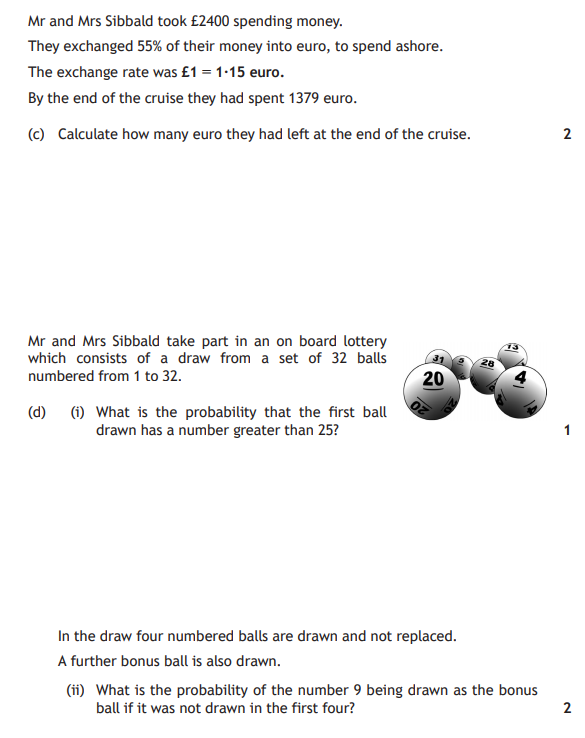 money, on a cruise.
(2 marks)
2017, P2, Q5c.
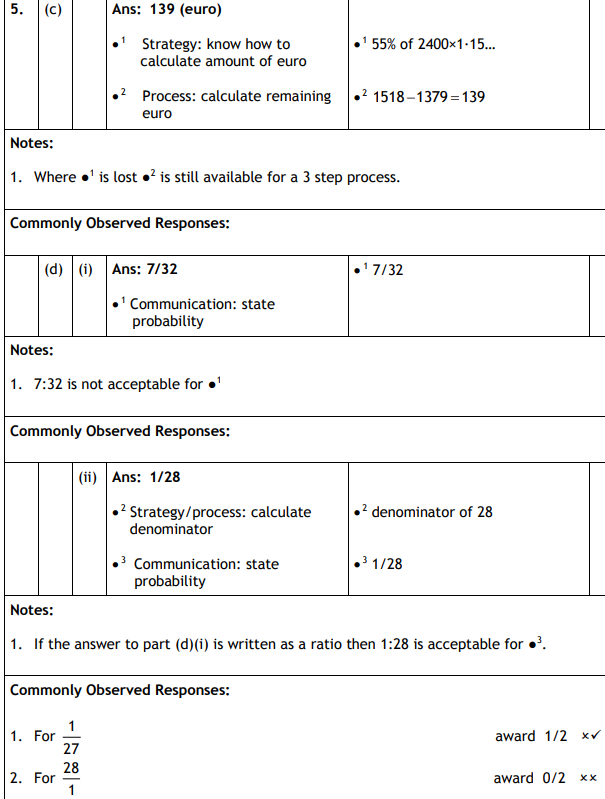 1320 x 1.15 = 1518
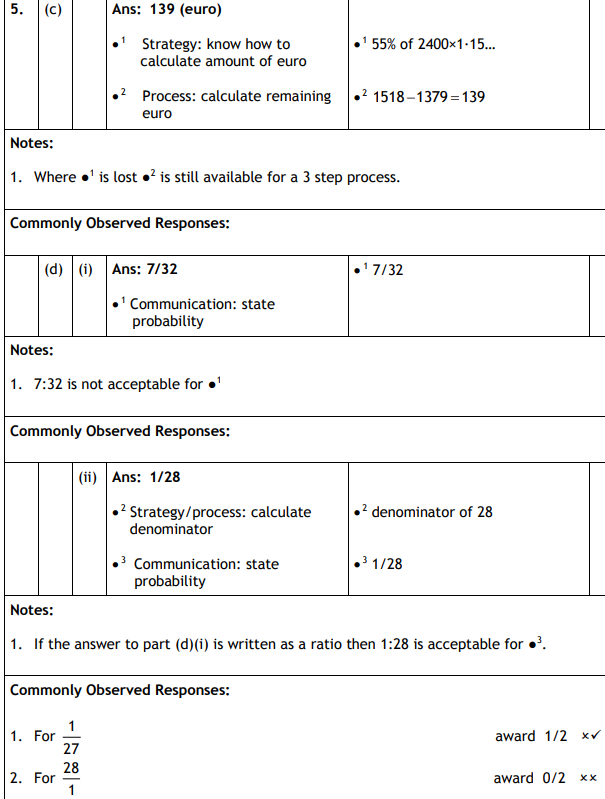 Fiona paid £78000 for her house ten years ago.
She sold it recently for £109000.
Calculate the percentage profit Fiona made.
Give your answer to 2 significant figures.
Q8.
Profit made = 109000 – 78000
              = 31000
Profit fraction = 31000    = 31
                    78000      78
% profit = 31 of 100%
             78
% profit = 100 ÷ 78 x 31
% profit = 39.7425…
% profit = 40% (2 sf)
Q9.
Gross weekly pay = 8.50 x 40     Non calc.?
Gross weekly pay = £340
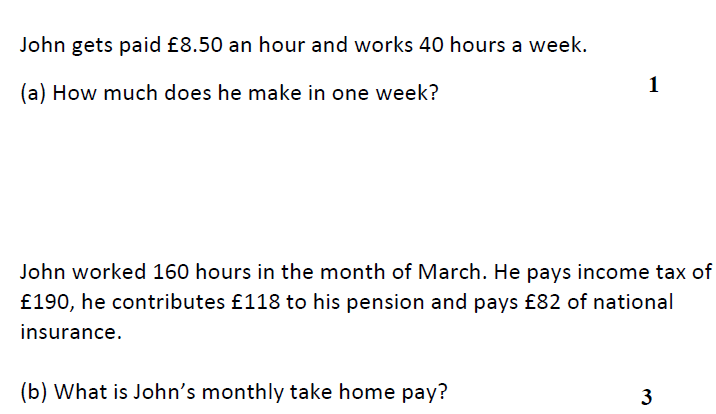 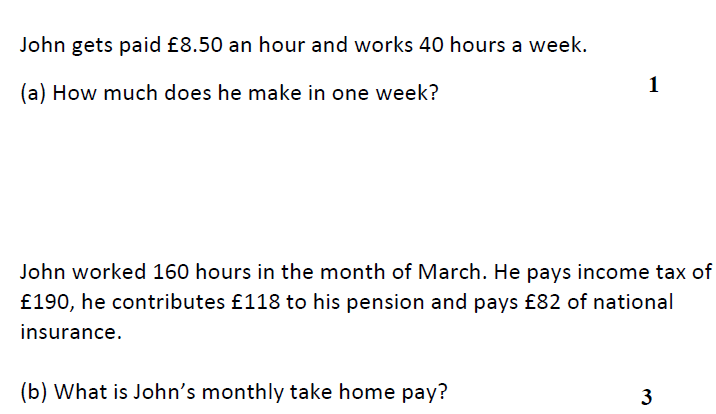 (a) How much is John’s gross weekly pay?
Gross monthly pay = 8.50 x 160  = £1360
Total Deductions = 190 + 118 + 82  = £390
Monthly take home pay = £1360 - £390
                           = £970
Q10.
(a) Gross monthly pay = 9.70 x 180 
                         = £1746
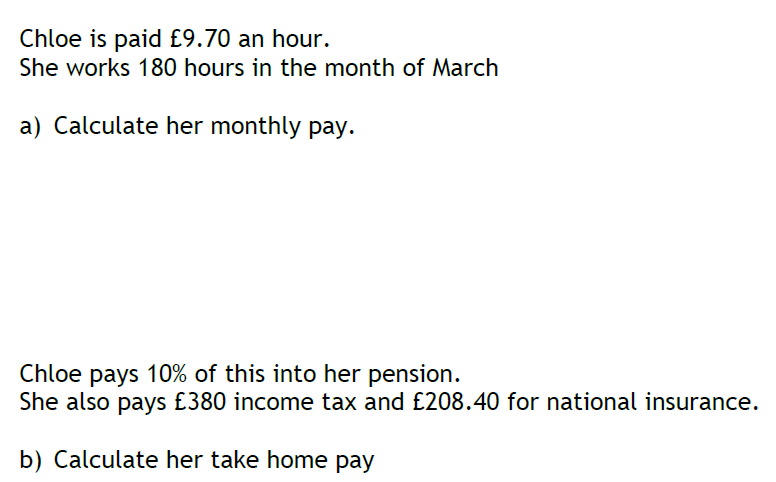 (b) (10%) Pension = 1746 ÷ 10 = £174.60
Total Deductions = 380 + 208.40 + 174.60  = £763
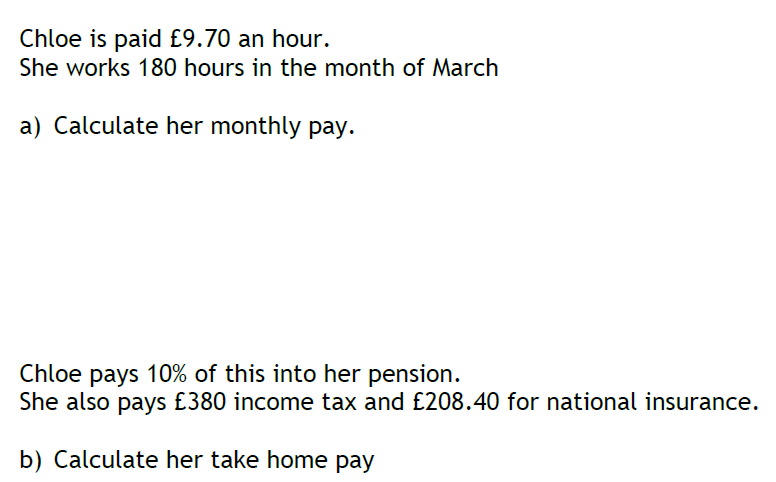 Take home pay = £1746 - £763
                  = £983
Q10.
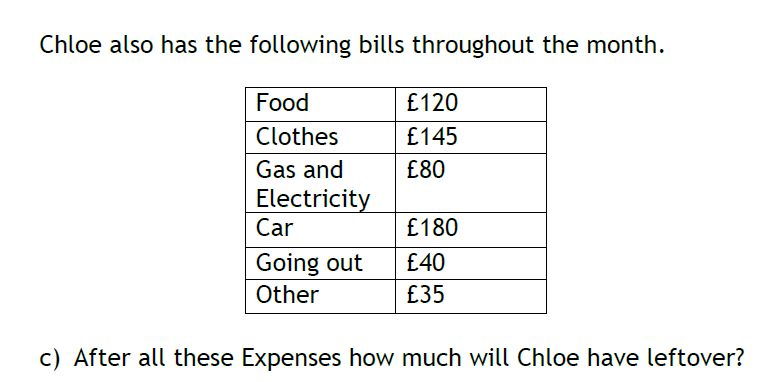 (b) Take home pay
       = £983
c) After all these Expenses, what percentage of her take home pay
     does Chloe have left?
Total Expenses = £600
Money left = £983 - £600  = £383
Fraction of pay = 383
                     983
% Left = 383 of 100%
           983
% left = 100 ÷ 983 x 383 = 38.9623…
% take home pay left = 39% (to nearest %)
Q11.
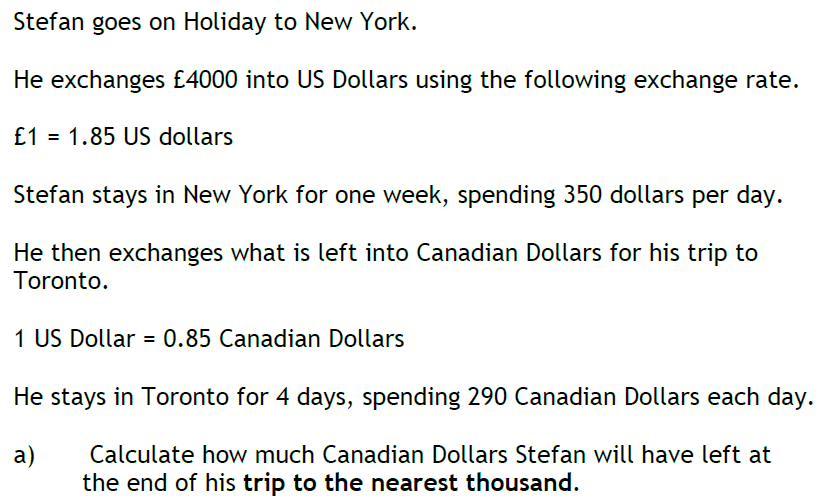 £ to $US = 4000 x 1.85 = $7400
Spends = 350 x 7 = $US2450
$US left = 7400 - 2450 = $US4950
$US to $Can  = 4950 x 0.85 = $Can4207.50
Spends = 290 x 4 = $Can1160
$Can left = 4207.50 - 1160 = $Can3047.50
To nearest $Can1000 = $Can3000
Q12.
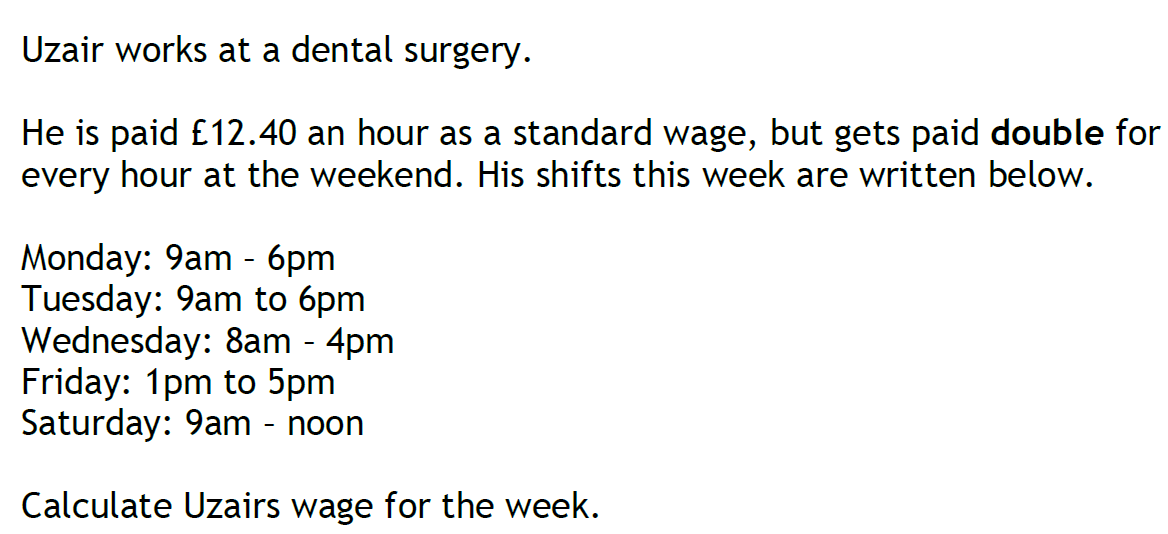 time-and-a-half
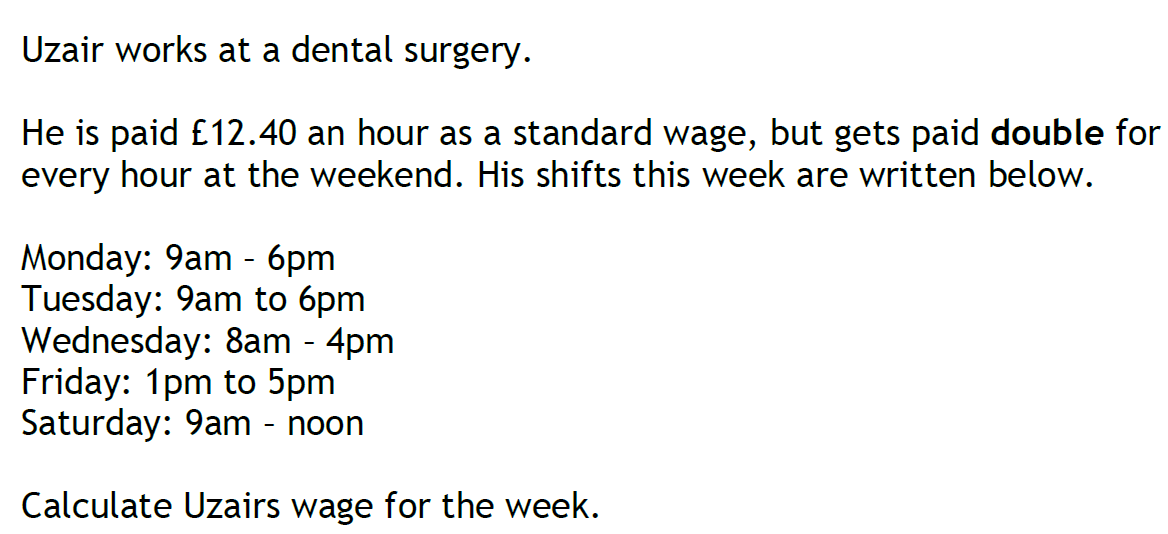 for each hour at the weekend. His shifts this week are shown below.
Mon = 9 basic hours
Tues = 9 basic hours
Wed = 8 basic hours
Fri = 4 basic hours
Sat = 3 OT hours 
     = 3 x 1.5
     = 4.5 basic hours
Total hours = 9 + 9 + 8 + 4 + 4.5  = 34.5 hours
Wages for week = 34.5 x 12.40
                   = £427.80
Q13.
0730-0900 = 1.5 basic hours = 14.40 x 1.5 = £21.60 each shift
2300-0730 = 8.5 OT hrs = 14.40 x 1.5 x 8.5 = £183.60 each shift
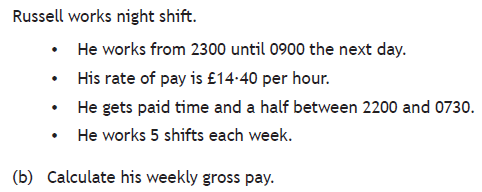 Wages for 1 shift = 21.60 + 183.60  = £205.20
Gross weekly pay = £205.20 x 5
                    = £1026
Q14(a).
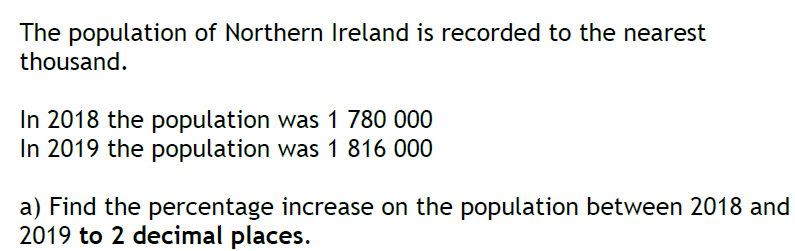 Population increase = 1 816 000 - 1 780 000
                      = 36 000
Increase fraction =  36 000      =  36 
                       1 780 000      1780
% increase =  36  of 100%
               1780
% increase = 100 ÷ 1780 x 36 = 2.0224…
% increase = 2.02 (2dp)
Q14(b).
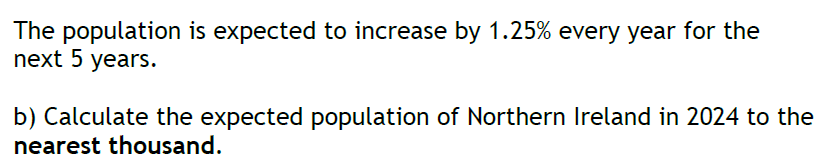 2019 value = 1 816 000
Increase Appreciation = (100 + 1.25)
= 1.0125
100
Population in 5 years = 1 816 000 x 1.01255
Population = 1 932 373.191
To nearest 1000 = 1 932 000